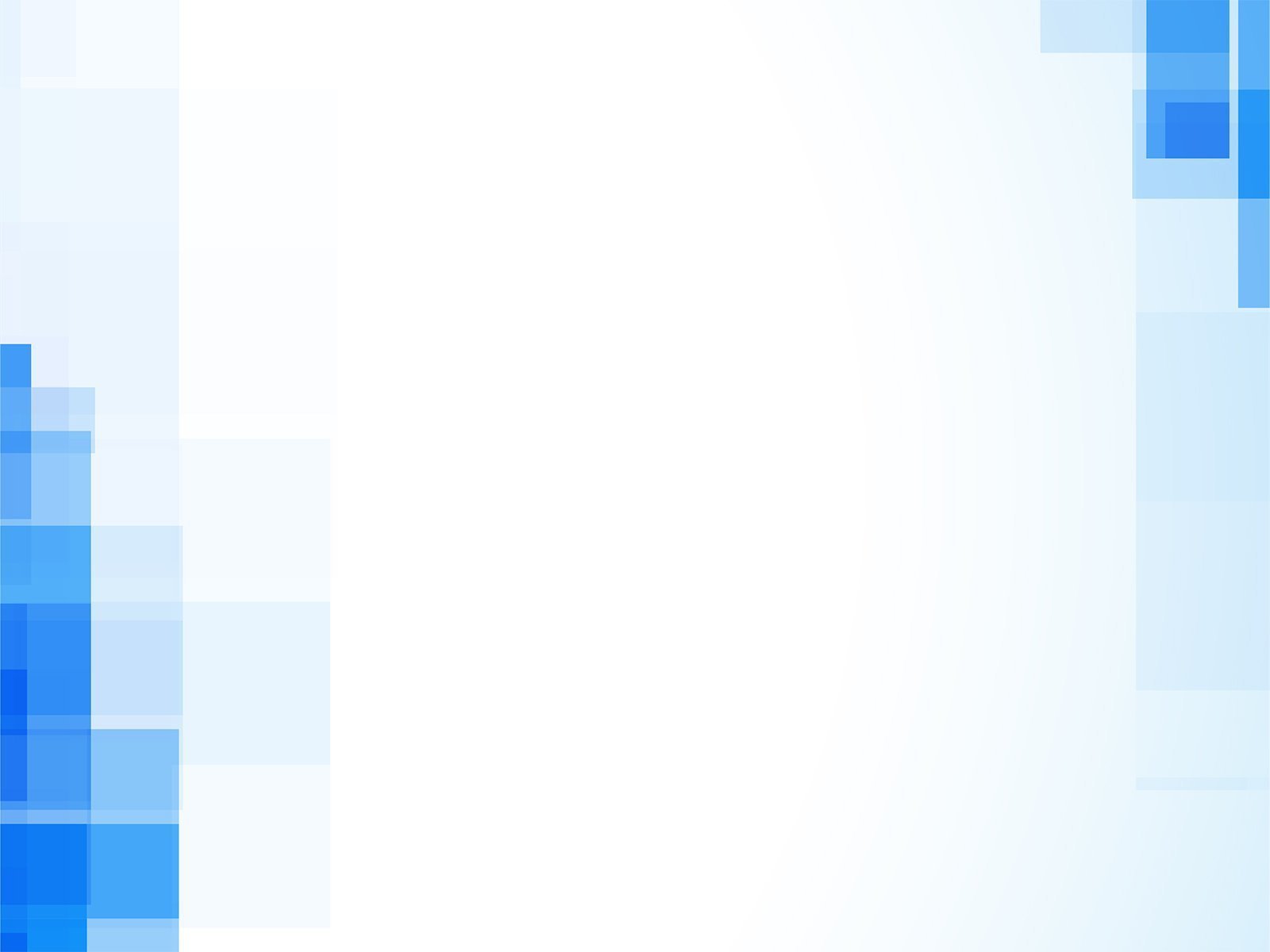 Областной конкурс проектов 
«Менің отаныма – менің бастамам»
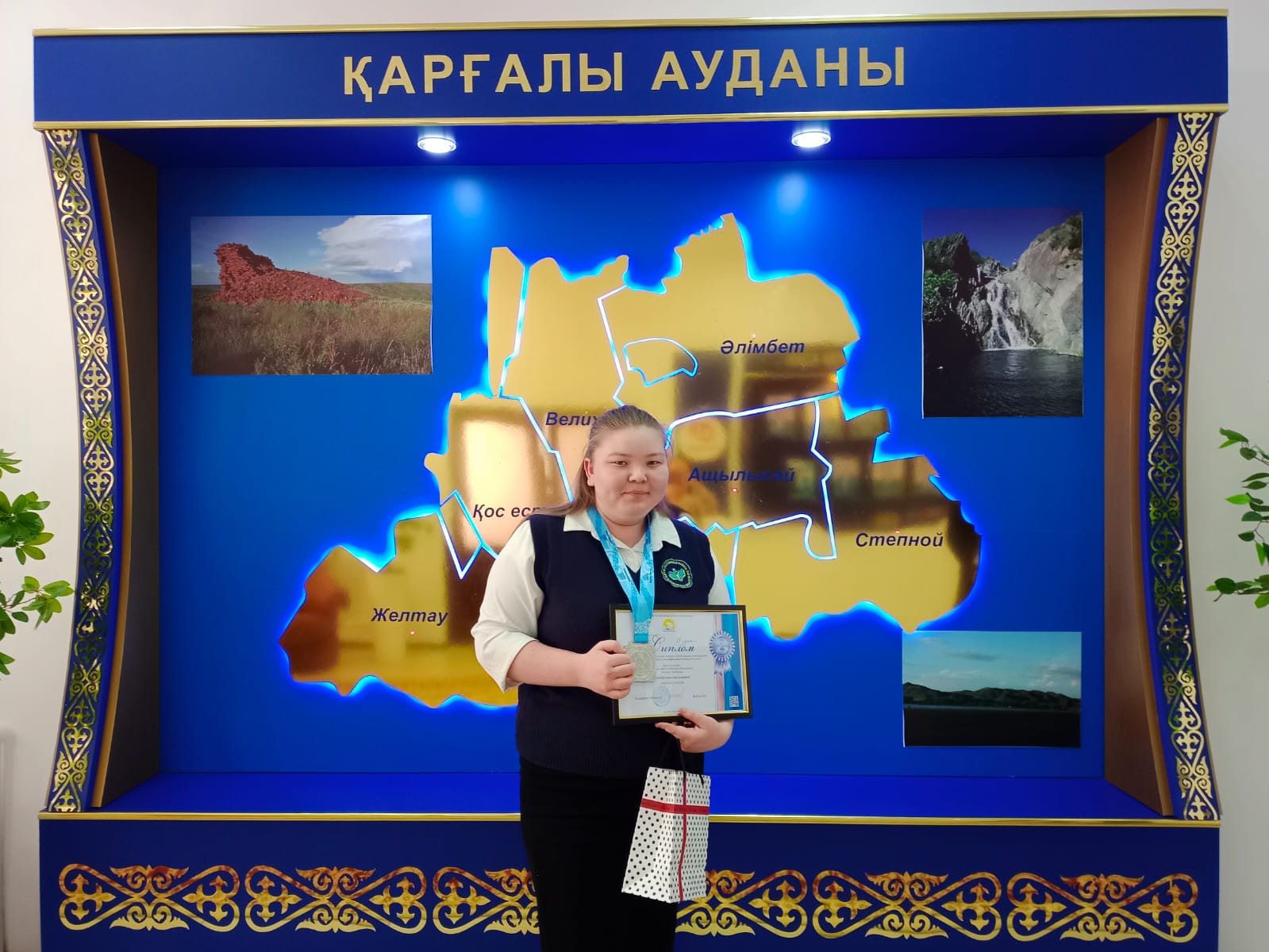 Досмагамбетова Альбина, ученица 10 кл, 
ІІІ место, 
руководитель Флек ЛХ